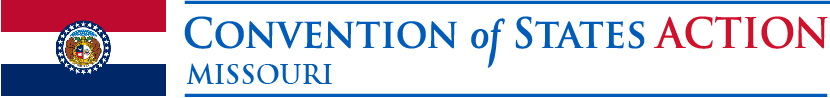 COS Guidelines for Interactions with Legislators
Message Points for Legislators
Rule #1 – Do not get into a policy discussion
Do you want to be a more effective representative for your constituents?
DC does too much, spends too much and stays there too long.
DC doesn’t represent us anymore.
DC will never limit their own power nor, return decision making back to the state legislature or the people.
The Convention of States resolution allows proposals to:
Limit the size, scope and jurisdiction of the federal government.
Discuss term limits for federal officials.
Restore fiscal restraints.
Ask for support of HCR__/SCR__, the Commissioner Selection Resolution.
“I am not sure but, I’ll find out and get back to you.” is an okay answer.